المفاهيم اللغوية
                                 الوحدة الأولى
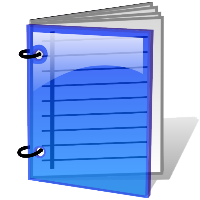 البـــــدل
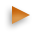 1
السبت، 21 أيلول، 2013
البدل
النحو
الوحدة
الأولى
   1
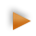 2
السبت، 21 أيلول، 2013
مراجعة وتمهيد
من خلال دراستك السابقة ، ما معنى التابع ؟
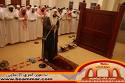 اسم يتبع ما قبله في الإعراب لأداء وظيفة محددة
ماذا درست من أنواع التوابع فيما سبق ؟
النعت ( الصفة ) ، والتوكيد ، والعطف
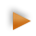 3
السبت، 21 أيلول، 2013
إضاءة
ما وظيفةُ كلِّ تابعٍ مما سبق في الكلام ؟
تابع يأتي لوصف ما قبله بصفة من صفاته
تابع يأتي لتأكيد ما قبله بألفاظ مخصوصة
تابع يأتي لترتيب وتنسيق الكلام بحروف مخصوصة
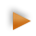 4
السبت، 21 أيلول، 2013
توضيح
حدد نوعَ التابعِ الملوَّنِ فيما يأتي ثم أعربه:
العظيمة - صغيرة
نعت مرفوع بالضمة الظاهرة
الثاني
نعت مرفوع بالضمة المقدرة
الشجاع
نعت مرفوع بالضمة الظاهرة
كلاهُما
توكيد مرفوع بالألف(ملحق بالمثنى)
وأنغامَ
معطوف منصوب بالفتحة الظاهرة
العشبَ - أنفاسَ
معطوف منصوب بالفتحة الظاهرة
الإيجابيُّ
نعت مرفوع بالضمة الظاهرة
عظيمةً
نعت منصوب بالفتحة الظاهرة
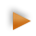 5
السبت، 21 أيلول، 2013
فكِّرْ
لماذا جاءت كلمة ( العظيمة ) معرفة ، وجاءت كلمة ( صغيرة ) نكرة ؟
(( الأعمالُ العظيمةُ ما هي إلا أعمالٌ صغيرةٌ ))
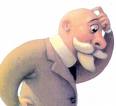 جاءت كلمة ( العظيمة ) معرفة لأن ما قبلها ( الأعمالُ ) معرفة 
وجاءت كلمة ( صغيرة ) نكرة لأن ما قبلها ( أعمالٌ ) نكرة .
والصفةُ تتبعُ الموصوفَ في كل شيءٍ .
اتباع
لماذا لا تُعربُ كلمةُ  (( أولُ )) نعتاً ؟              ( هي أولٌ .. ) 
ولماذا لا تُعربُ كلمةُ (( حياة )) نعتاً ؟      ( ولكنه أسلوبُ حياةٍ )
لا تُعربُ كلمةُ  (( أولُ )) نعتاً لأنها نكرة وما قبلها معرفة (ضمير واسم ظاهر) 
لا تُعربُ كلمةُ (( حياة )) نعتاً لأنها مجرورة (مضاف إليه) وما قبلها مرفوع
اختلاف
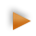 6
السبت، 21 أيلول، 2013
البَدَلُ
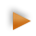 7
السبت، 21 أيلول، 2013
أحكامه
أنواعه
تعريفه
بدل مطابق ( كل من كل )
الخليفة عمر كان عادلا
أن يتبع البدلُ المبدلَ منه 
في الإعراب
هو تابعٌ مقصودٌ 
بالحكم ، أي أن الكلام 
يتوجه إليه وحده ، ومع ذلك يأتي اسمٌ سابقٌ عليه فيأخذ مكانه ويسمى (المبدل منه ) ويأتي البدلُ تابعاً له .
أي بعد أن كان متبوعاً يصبح تابعاً  وذلك لظروف خاصة نعرفها بعد قليل .
إن لم يكن البدلُ مطابقاً
فيجب أن يكون فيه 
ضميرٌ يعودُ على 
المبدلِ منه
( قرأتُ الكتابَ نصفَه )
  ( أعجبني الطالبَ خلقَه )
بدل بعض من كل
قرأتُ الكتابَ نصفَه
بدل اشتمال
أعجبتُ بزيدٍ خلقِه
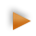 8
السبت، 21 أيلول، 2013
توضيح
صافحت القائدَ خالداً
أنت حين تقول :
فالمفعول به هو كلمة ( خالداً ) لأنه هو المصافح ، فهو المقصود والمعني بالمصافحة .
ولكن كلمة ( القائدَ ) جاءت وحلت محلها فأصبحت هي المفعول به 
وأصبحت كلمة ( خالداً ) بدلاً منها
قرأتُ الكتابَ نصفَه
و حين تقول :
فالمفعول به هو كلمة ( نصفَ ) لأنه هو المقروء ، فهو المقصود والمعني بالقراءة
ولكن كلمة ( الكتابَ ) جاءت وحلت محلها فأصبحت هي المفعول به 
وأصبحت كلمة ( نصفَه ) بدلاً منها
أعجبني الطالبَ خلقَه
و حين تقول :
فالمفعول به الحقيقي هو كلمة ( خلقَ ) لأنها المقصودة بالإعجاب 
ولكن كلمة ( الطالبَ ) جاءت وحلت محلها فأصبحت هي المفعول به 
وأصبحت كلمة ( خلقَه ) بدلاً منها
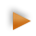 9
السبت، 21 أيلول، 2013
أمثلة
وهو الذي يساوي المبدل منه في المعنى مساواة تامة
أي أن البدل هو نفسُه المبدل منه
البدل المطابق
  كل من كل
1- قتلتِ الملكةُ شجرةُ الدُّرِّ السلطانَ أيبكَ
المقصود بالحكم
سبقت
المقصود بالحكم
سبقت
شيءٌ واحدٌ
شيءٌ واحدٌ
2- انتصر السلطانُ بيبرسُ في معركةِ عينِ جالوتَ
المقصود بالحكم
سبقت
شيءٌ واحدٌ
3- قرأتُ سيرةَ الخليفةِ عليِّ بن أبي طالبٍ
المقصود بالحكم
سبقت
شيءٌ واحدٌ
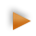 10
السبت، 21 أيلول، 2013
أمثلة
وهو الذي يكون جزءاً حقيقياً من المبدل منه
ويشتمل على ضمير يعود إليه
بدل
  بعض من كل
1- قرأتُ الكتابَ نصفَه
المقصود بالحكم
سبقت
البدل
نصفه جزءٌ حقيقيٌّ من الكتابِ
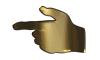 2- جاءَ الضيوفُ بعضُهم
المقصود بالحكم
سبقت
البدل
بعضهم جزءٌ حقيقيٌّ من الضيوف
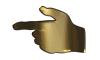 3- انقضى الوقتُ أكثرُه   في إنجاز العمل
المقصود بالحكم
سبقت
البدل
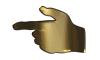 أكثره جزءٌ حقيقيٌّ من الوقت
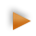 11
السبت، 21 أيلول، 2013
أمثلة
وهو الذي لا يكون جزءاً حقيقياً من المبدل منه
بل يشتمل المبدل منه عليه أو يتصل به
بدل
  اشتمال
1- أعجبني أخوك شجاعتُه
المقصود بالحكم
سبقت
البدل
شجاعته ليس جزءاً حقيقيّاً من المبدل منه بل اشتمل المبدل منه عليه
2- سرَّني الطلابُ إقبالهم على العلمِ
المقصود بالحكم
سبقت
البدل
إقبالهم ليس جزءاً حقيقيّاً من المبدل منه بل اشتمل المبدل منه عليه
3- أقلقني الصغيرُ بكاؤه
المقصود بالحكم
سبقت
البدل
بكاؤه ليس جزءاً حقيقيّاً من المبدل منه بل اشتمل المبدل منه عليه
12
السبت، 21 أيلول، 2013
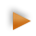 تعرَّفْ أنواعَ البدلِ من خلال الأمثلة السابقة وضعها في الجدول الآتي :
أيبك
السلطان
بيبرس
السلطان
عليٌّ
الخليفة
نصفَه
الكتابَ
بعضُهم
الضيوفُ
أكثرُه
الوقتُ
شجاعتُه
أخوكَ
إقبالٌهم
الطلابُ
بكاؤهُ
الصغيرُ
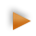 13
السبت، 21 أيلول، 2013
عد إلى الأمثلة مرة أخرى وميّز البدل الذي يتصل به ضمير يعود على المبدل منه
والبدل الذي لا يتصل به ضميرٌ
نعم مفرد مؤنث
لا
نعم مفرد مذكر
لا
نعم مفرد مذكر
لا
نعم مفرد مذكر
لا
نعم مفرد مذكر
نعم الهاء
نعم هم
نعم جمع ، مذكر
نعم الهاء
نعم مفرد مذكر
نعم مفرد مذكر
نعم الهاء
نعم هم
نعم جمع ، مذكر
نعم الهاء
نعم مفرد مذكر
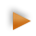 14
السبت، 21 أيلول، 2013
يمكنك الآن أن تستنتجَ أنَّ :
بدل .....................................وبدل ....................................

يحتاجان إلى ضمير يعودُ على المبدل منه ويطابقُه (أي الضميرُ يطابقُ المبدلَ منه)  في :

...................و...................و....................و...................و................
اشتمال
جزء من كل
الجمع
التثنية
الإفراد
التأنيث
التذكير
يقرأُ الطَّالبُ
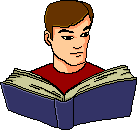 فوائدُ
يُوضِّحُ المعلمُ
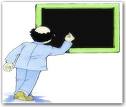 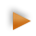 15
السبت، 21 أيلول، 2013
يكثرُ وقوعُ البدلِ في المسمّياتِ الوظيفية والمناصب والألقاب مع الأسماء ...
أولاً
أكّدَ محمدٌ سلطان السويدي سفيرُ دولةِ الإماراتِ في لبنانَ أَنَّ ما يربطُ شعبَ الإماراتِ ....
الاسم                   المسمى الوظيفي
فاعل                             بدل
حميدٌ محمد القطامي   وزيرُ التربية والتعليم أصدرَ تعميماً وزارياً بشأن ...
لاحظ
قد يأتي الاسم أولا وبعده 
المسمى الوظيفي أو العكس.
المهم :
ما يأتي ثانياً هو البدلُ 
والأول يعربُ حسْبَ
موقعِه في الكلامِ .
ركِّزْ في الأمثلة السابقةِ
الاسم                   المسمى الوظيفي
مبتدأ                             بدل
رأيتُ الخليفةَ الراشدَ  عمرَ بنَ الخطّابِ عادلاً مع الحيوان .
صفة
المسمى الوظيفي        الاسم
مفعولٌ به             بدل
16
السبت، 21 أيلول، 2013
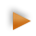 قد تتعددُ المناصبُ للشخص مما يؤدي إلى تعدد البدل ، لاحظ :
ثانياً
دعا صاحبُ السّمو محمدُ بنُ راشد نائبُ رئيس الدولة رئيسُ مجلس الوزراء حاكمُ دبي إلى إعطاء الفرصة ..
اللقب           الاسم     المسمى الوظيفي1    المسمى الوظيفي2      المسمى الوظيفي3
حسب موقعه           بدل          بدل               بدل                 بدل
     فاعلٌ
يكثرُ البدلُ في الاسمِ المعرَّفِ بأل الواقع بعد اسم الإشارة ، لاحظ :
ثالثاً
كان   ذلك    الزمنُ   جميلاً
هذا  العملُ  جيدٌ
تطلّبَ  ذلك   الأمرُ   شجاعةً
اسم كان      بدل    خبر كان
فاعلٌ      بدل     مفعولٌ به
مبتدأ    بدل     خبر
إذا كان ما بعد اسم الإشارة غير معرفٍ بأل فإنه لا يعرب بدلاً وإنما حسب موقعه .
رابعاً
كان   ذلك     زمناً   جميلاً
هذا  عملٌ  جيدٌ
تطلّبَ  هذا   شجاعةً  كبيرةً
اسم كان   خبر كان    صفة
فاعل   مفعولٌ به    صفة
مبتدأ   خبرٌ    صفة
17
السبت، 21 أيلول، 2013
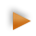 أسئلة للتأمل والربط
اتباع ما قبلها في الإعراب رفعاً ونصباً وجراً
فيم تتفقُ التوابعُ كلُّها ؟
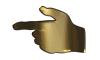 التوكيد المعنوي له ألفاظ مخصوصة ، واللفظي بالتكرار
كيف تميز بين البدل والتوكيد ؟
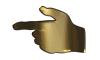 النعت يصف ما قبله بصفة من صفاته 
ويجب أن يكون من الأسماء المشتقة
كيف تميز بين البدل والنعت ؟
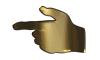 البدلُ أصبحَ استخدامُه كثيراً 
لكثرة المناصب والألقاب
هل تعتقد أن البدلَ كثيرُ الاستعمالِ مقارنة بالنعت ؟
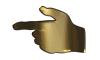 أن النعت أكثر التوابع استخداماً في اللغة
مع ملاحظة
18
السبت، 21 أيلول، 2013
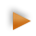 أنشطة وتدريبات
اقرأ النصوص الآتية ثم عين البدل والمبدل منه ونوع البدل :
1-2
مطابق
محمدٌ
رسول الله
مطابق
هذا
الدينَ
بعض من كل
ساعاتُ النهار
أكثرُها
مطابق
مديرُ الدائرة
خالدٌ
مطابق
هذا
الأمرَ
مطابق
هذه
الأفكارُ
اشتمال
الكتابُ
أسلوبُه
19
السبت، 21 أيلول، 2013
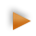 أعرب كلً من المبدل منه والبدل في الجمل 1-2-3
3
بدل مرفوع بالضمة الظاهرة
ولفظ الجلالة مضافٌ إليه
مبتدأ مرفوع بالضمة الظاهرة
اسم إشارة مبني في محل
نصب مفعولٌ به
بدل منصوب بالفتحة الظاهرة
بدل مرفوع بالضمة الظاهرة
والهاء ضمير في محل جر
 مضاف إليه
فاعل مرفوع بالضمة الظاهرة
والنهار مضاف إليه مجرور
اقرأ الأبيات الشعرية الآتية واستخرج منها البدل والمبدل منه :
4-5
يا أمّيَ اليمنَ الخضــــــرا وفــــاتنتي          منكِ الفتونُ ومني العشقُ والسهرُ
وأنت في حضنِ هذا الشــــــعرِِ فاتنةٌ          تُطِلُّ منه ، وحيناً فيه تســـــــــتتـرُ
من هذه الأرضِ هذي الأغنيات ومِن          رياضِها هــــــذه الأنغامُ تنتــــــــثرُ
أجب بنفسك
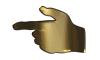 مع ملاحظة
20
السبت، 21 أيلول، 2013
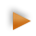 ميّز التوابعَ في الجمل الآتية ثم املأ الجدولَ بما هو مطلوب :
6
مجرور
نعت
السعيدِ
الرجلِ
توكيد
مرفوع
كلُّه
العيشُ
نعت
الصالحِ
الجليسِ
مجرور
نعت
المنيرة
الأنانيةُ
مرفوع
منصوب
توكيد
كلَّهُ
العمرَ
مرفوع
نعت
مبحرٌ
زورقٌ
مجرور
نعت
ملائمٍ
اتجاهٍ
معطوف
وضعُ الأعداءِ
رفعُ الأولياءِ
مرفوع
مجرور
بدل مطابق
الساعاتِ
تلك
معطوف
منصوب
سريراً
كتاباً
منصوب
نعت
خالياً
سريراً
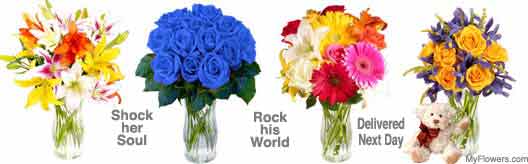 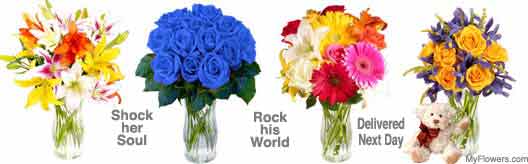 21
السبت، 21 أيلول، 2013
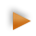 اقرأ النّصَّ ثم أجب عن الأسئلةِ :
تطبيقٌ صفيٌّ
نعت مجرور بالكسرة الظاهرة
أعرب الكلمات الملونة :    المنسيّة  :....................................................
                                  أبصرت   : ................................................... 
                                  فتىً       :....................................................
أبصرَ فعلٌ ماضٍ والتاءُ فاعلٌ في محل رفع
مفعولٌ به منصوب بالفتحة المقدرة على الألف
استخرج من النّصّ بدلاً مطابقاً : .............................................................
الطيرَ  -  البنتُ
استخرج من النّصّ فعلاً مبنياً للمجهول: ............................. .......................
تُسمَّى
الفعلُ :(( أتنزّه )) فعلٌ مضارعٌ ، هات الماضيَ منه والأمرَ :
                الماضي :..................................الأمر : ................................
تنزّهْ
تنزّهتُ
اقترحْ بدائلَ أخرى لكلمةِ النسر في النّصّ: .................................................
الصقر – الحمامة
22
السبت، 21 أيلول، 2013
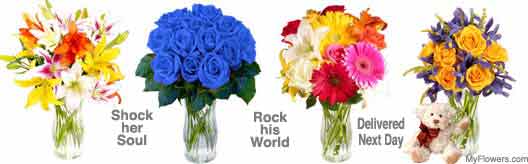 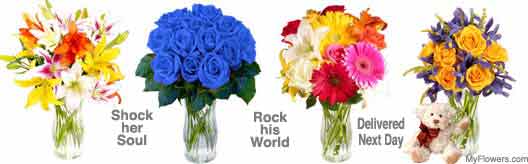 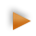 دليلُ الإجابة على السؤالين 4-5
المبدل منه يأتي في المقدمة ثم يأتي البدل بعده
لاحظ
السؤال رقم 4
لاحظ
السؤال رقم 5
اختر الإجابةَ الصحيحة مما بين القوسين فيما يلي :
صفة )
توكيد معنوي -
كتبتُ التقريرَ كلَّهُ .    كلمة ( كله )        (  توكيد لفظي -
توكيد )
بدل جزء من كل -
كتبتُ التقريرَ معظمَه.  كلمة ( معظمه )    (  بدل مطابق -
هل عرفت الإجابة ؟؟؟؟؟؟؟؟؟
23
السبت، 21 أيلول، 2013
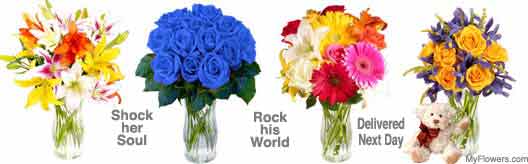 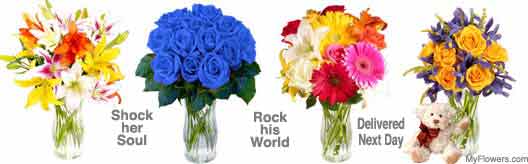 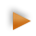